Lecture 23
CSE 331
Project deadlines coming up
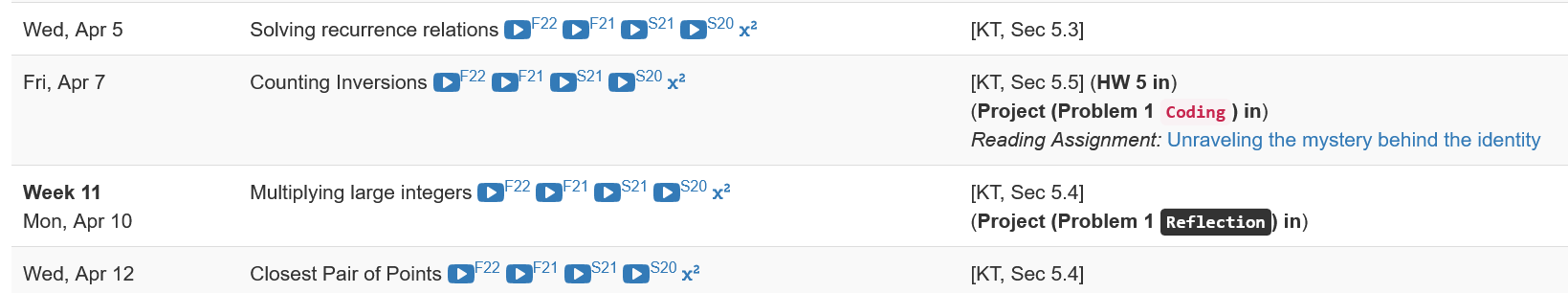 Removing distinct cost assumption
Change all edge weights by very small amounts
Make sure that all edge weights are distinct
MST for “perturbed” weights is the same as for original
Changes have to be small enough so that this holds
EXERCISE: Figure out how to change costs
Running time for Prim’s algorithm
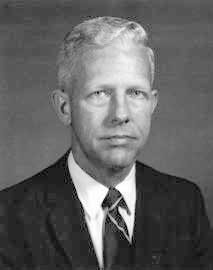 Similar to Dijkstra’s algorithm
O(m log n)
Input: G=(V,E), ce> 0 for every e in E
S = {s}, T = Ø
While S is not the same as V
Among edges e= (u,w) with u in S and w not in S, pick one with minimum cost
Add w to S, e to T
Running time for Kruskal’s Algorithm
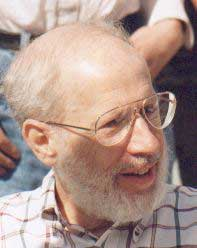 Can be implemented in O(m log n) time (Union-find DS)
Input: G=(V,E), ce> 0 for every e in E
O(m2) time overall
T = Ø
Sort edges in increasing order of their cost
Joseph B. Kruskal
Consider edges in sorted order
If an edge can be added to T without adding a cycle then add it to T
Can be verified in O(m+n) time
Reading Assignment
Sec 4.5, 4.6 of [KT]
High Level view of the course
Problem Statement
Problem Definition
Three general techniques
Done with greedy
Algorithm
“Implementation”
Data Structures
Analysis
Correctness+Runtime Analysis
Trivia
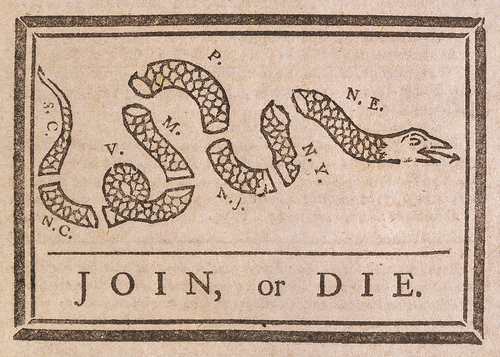 Divide and Conquer
Divide up the problem into at least two sub-problems
Recursively solve the sub-problems
“Patch up” the solutions to the sub-problems for the final solution
Sorting
Given n numbers order them from smallest to largest
Works for any set of elements on which there is a total order
Insertion Sort
Make sure that all the processed numbers are sorted
Input: a1, a2,…., an
O(n2) overall
Output: b1,b2,…,bn
b1= a1
for i =2 … n
Find 1 ≤ j ≤ i s.t. ai  lies between  bj-1 and  bj
Move bj to bi-1 one cell “down”
a
b
4
4
2
3
1
O(log n)
bj=ai
3
3
4
2
2
4
3
O(n)
1
4
Other O(n2) sorting algorithms
Selection Sort: In every round pick the min among remaining numbers
Bubble sort: The smallest number “bubbles” up
Divide and Conquer
Divide up the problem into at least two sub-problems
Recursively solve the sub-problems
“Patch up” the solutions to the sub-problems for the final solution
Mergesort Algorithm
Divide up the numbers in the middle
Unless n=2
Sort each half recursively
Merge the two sorted halves into one sorted output
How fast can sorted arrays be merged?
Mergesort algorithm
Input: a1, a2, …, an
Output: Numbers in sorted order
MergeSort( a, n )
If n = 1 return the order a1
If n = 2 return the order min(a1,a2); max(a1,a2)
aL = a1,…, an/2
aR = an/2+1,…, an
return MERGE ( MergeSort(aL, n/2), MergeSort(aR, n/2) )
An example run
51
1
1
51
100
19
19
100
2
2
8
8
4
3
3
4
1
2
1
8
19
3
2
19
51
4
3
51
100
8
4
100
MergeSort( a, n )
If n = 2 return the order min(a1,a2); max(a1,a2)
aL = a1,…, an/2
aR = an/2+1,…, an
If n = 1 return the order a1
return MERGE ( MergeSort(aL, n/2), MergeSort(aR, n/2) )
Correctness
Input: a1, a2, …, an
Output: Numbers in sorted order
By induction on n
MergeSort( a, n )
If n = 1 return the order a1
If n = 2 return the order min(a1,a2); max(a1,a2)
aL = a1,…, an/2
aR = an/2+1,…, an
return MERGE ( MergeSort(aL, n/2), MergeSort(aR, n/2) )
Inductive step follows from correctness of MERGE
Runtime analysis on the board…